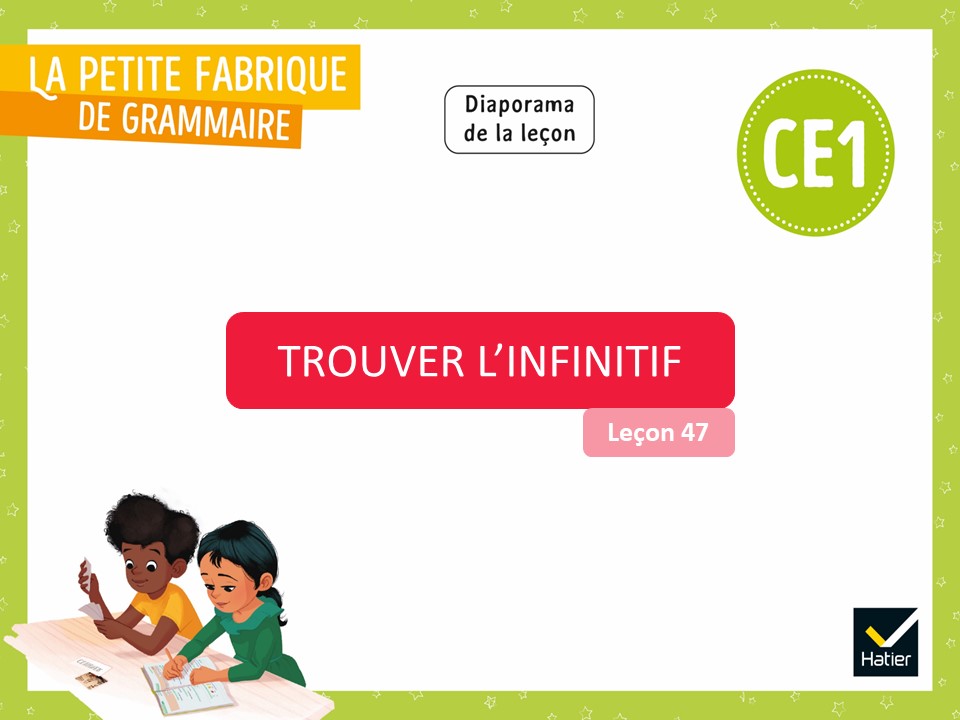 [Speaker Notes: CONJUGUER – Les marques de l’infinitif

Leçon 47 : Trouver l’infinitif

Certaines diapositives ont été dupliquées afin de scinder le commentaire du mode présentateur en deux parties lorsque le propos est long. Cela vous permettra de poursuivre vos explications de manière plus fluide.]
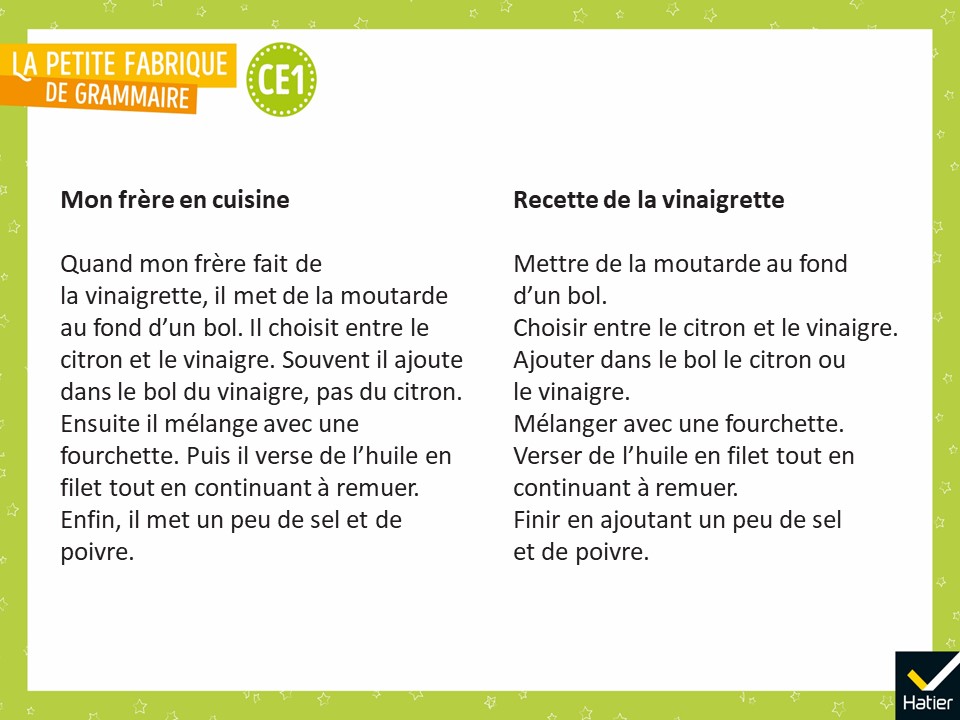 [Speaker Notes: PHASE 1 : Enrôlement

« Est-ce que vous vous rappelez ce qu’on avait appris avec ces deux textes ? »
Réponse attendue :
On avait appris qu’on pouvait écrire une recette avec des infinitifs.
On avait appris que les infinitifs permettent de dire ce qui se passe sans dire de qui on parle.]
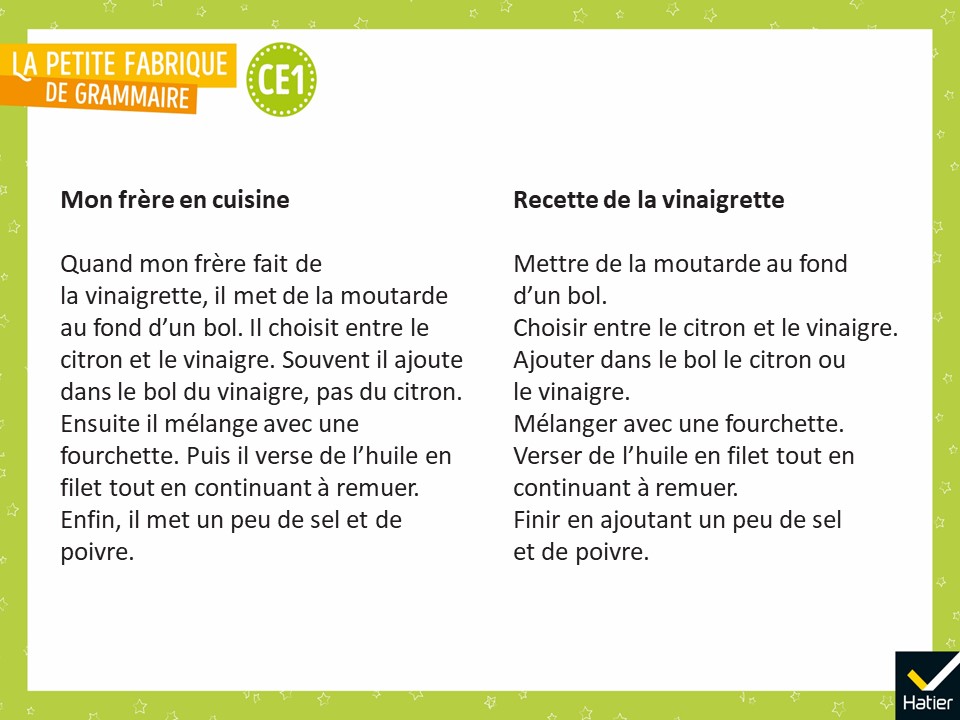 [Speaker Notes: « Aujourd’hui, on va regarder comment sont fabriqués les infinitifs et comment on peut les reconnaitre ou les retrouver. On va voir qu’ils ne sont pas tous faits de la même façon. »]
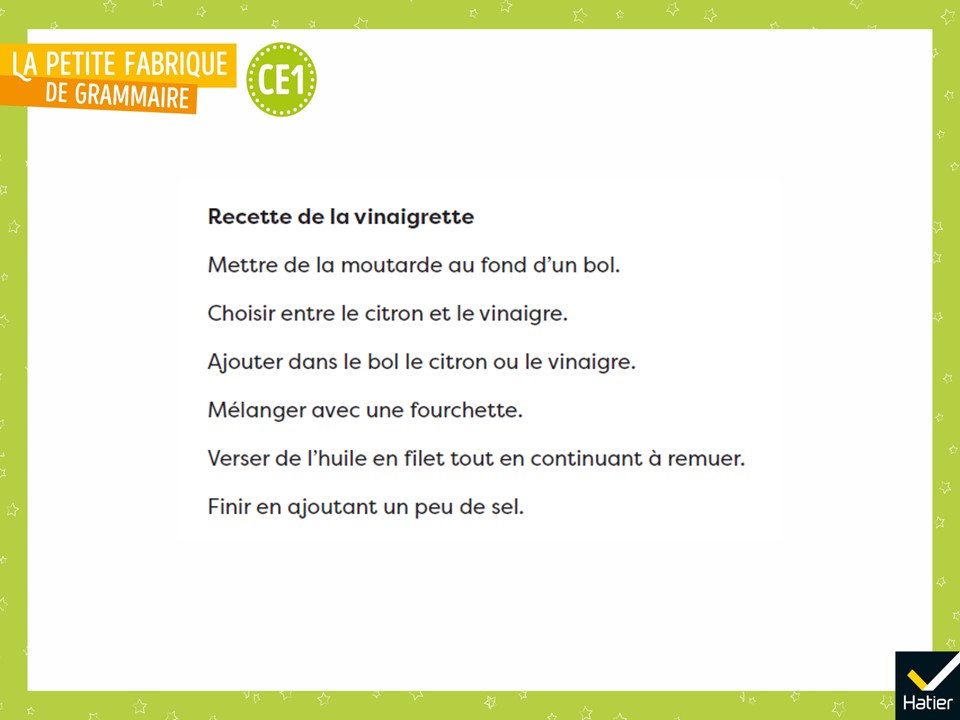 [Speaker Notes: PHASE 2 : Classement. Identifier deux types d’infinitifs à l’oral

Distribuer le texte (cf. Fichier photocopiable).

 « Soulignez les verbes. »]
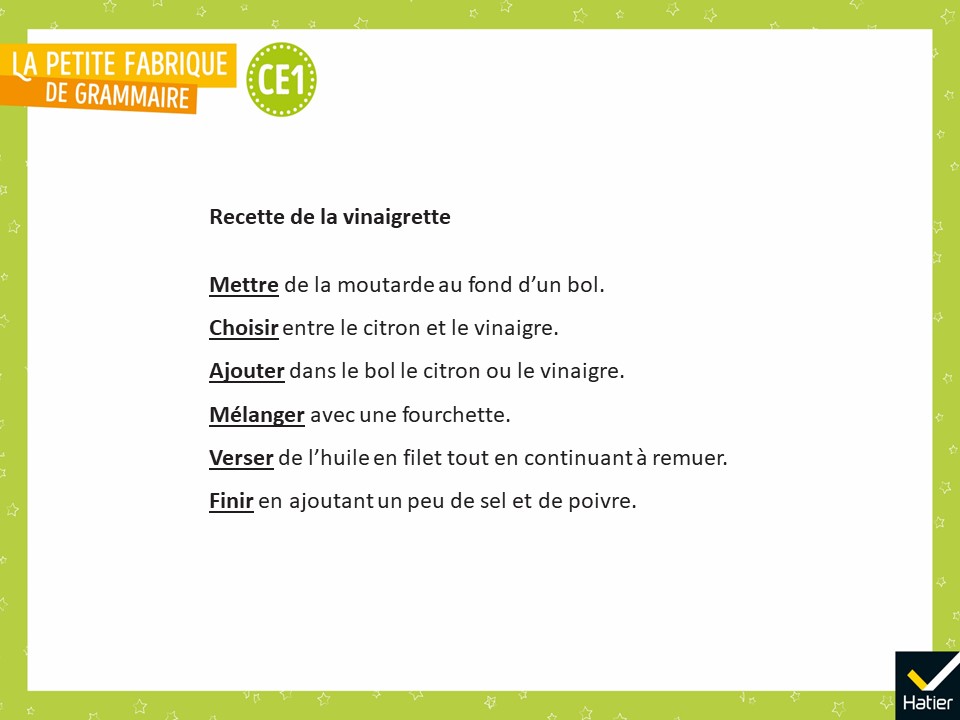 [Speaker Notes: Affichage de la réponse attendue.]
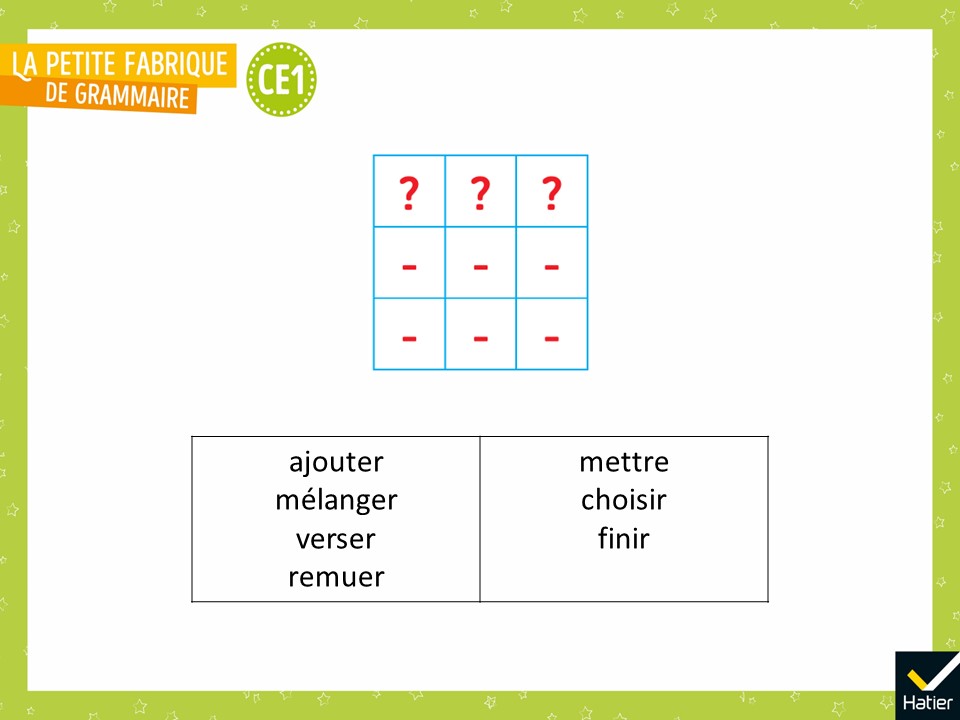 [Speaker Notes:  « J’ai écrit les infinitifs que vous avez trouvés dans l’une des deux colonnes. Vous allez essayer de deviner selon quelle "petite règle" je les mets d’un côté ou de l’autre. »

 « Qu’est-ce qu’on va mettre en titre des colonnes ? »
Réponse attendue :
La première colonne, c’est les infinitifs avec -er. La seconde, c’est les autres infinitifs.]
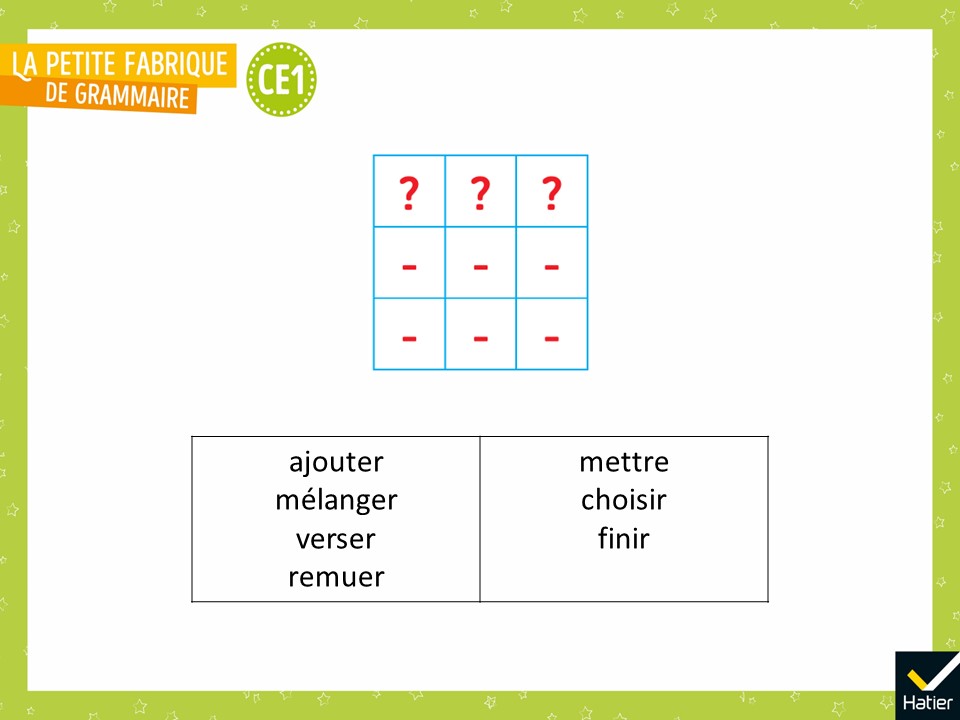 [Speaker Notes: « Qu’est-ce que les infinitifs de la seconde colonne ont de pareil ? Ils sont assez différents, mais on entend un son à la fin de tous ces infinitifs-là. »
Réponse attendue :
Le [r].]
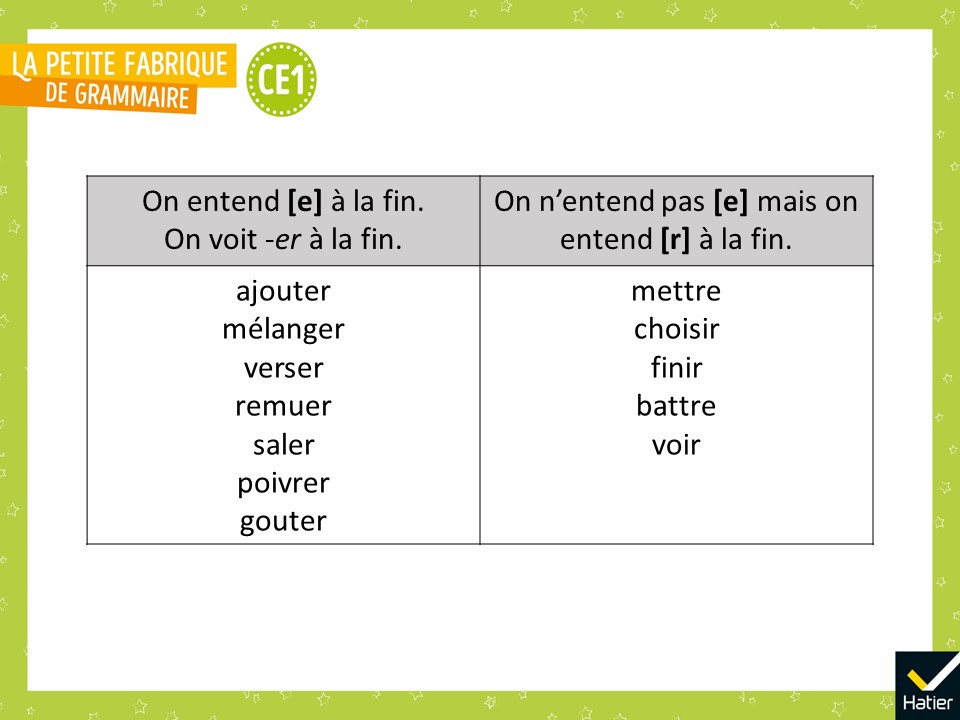 [Speaker Notes: Affichage du tableau complet et corrigé.]
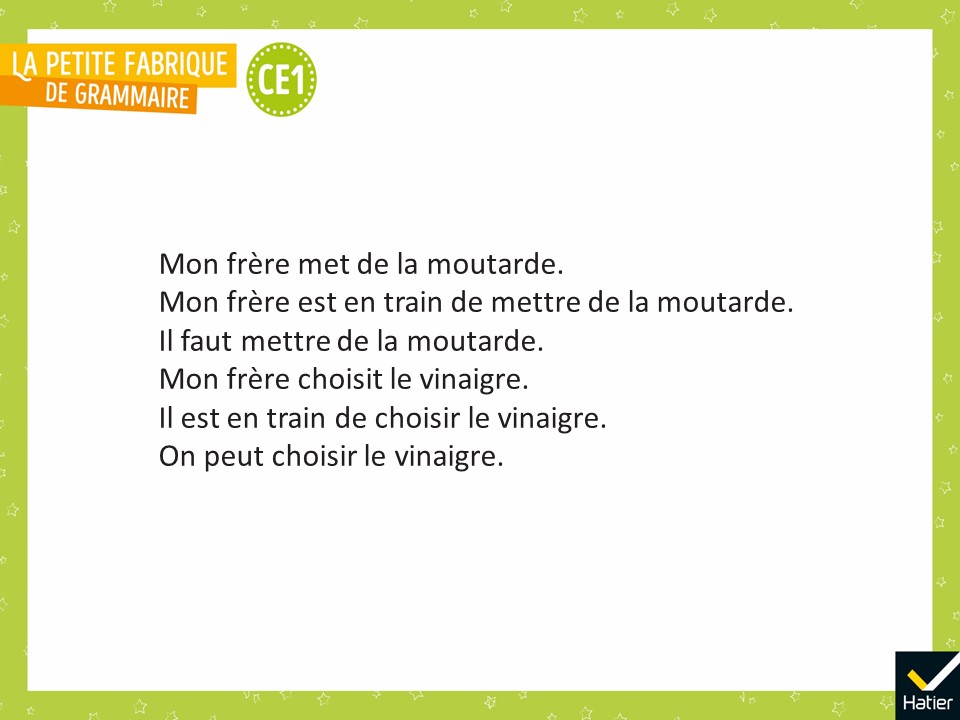 [Speaker Notes: PHASE 3 : Observation. Trouver l’infinitif d’un verbe conjugué à un mode personnel

« Est-ce que vous voyez les infinitifs dans ces phrases ? »]
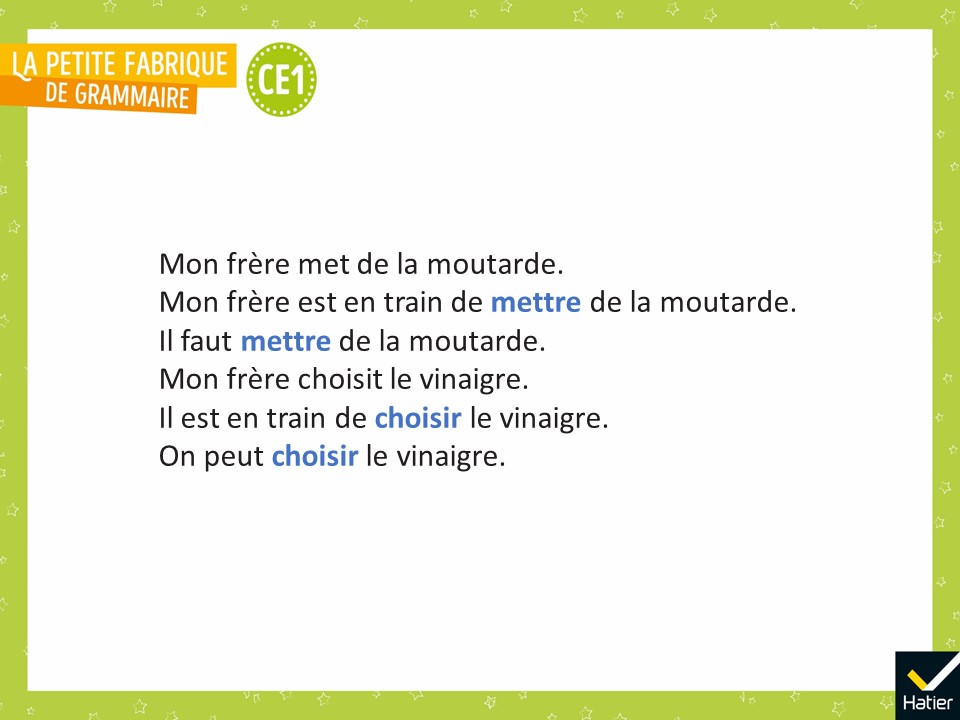 [Speaker Notes: Affichage de la réponse attendue.

« Après l’expression être en train de…, il y a toujours un infinitif. Pour trouver l’infinitif d’un verbe, on peut ajouter à la phrase cette expression et on trouve l’infinitif derrière. On peut aussi essayer avec il faut ou avec on peut… » 
« On va essayer ensemble. »]
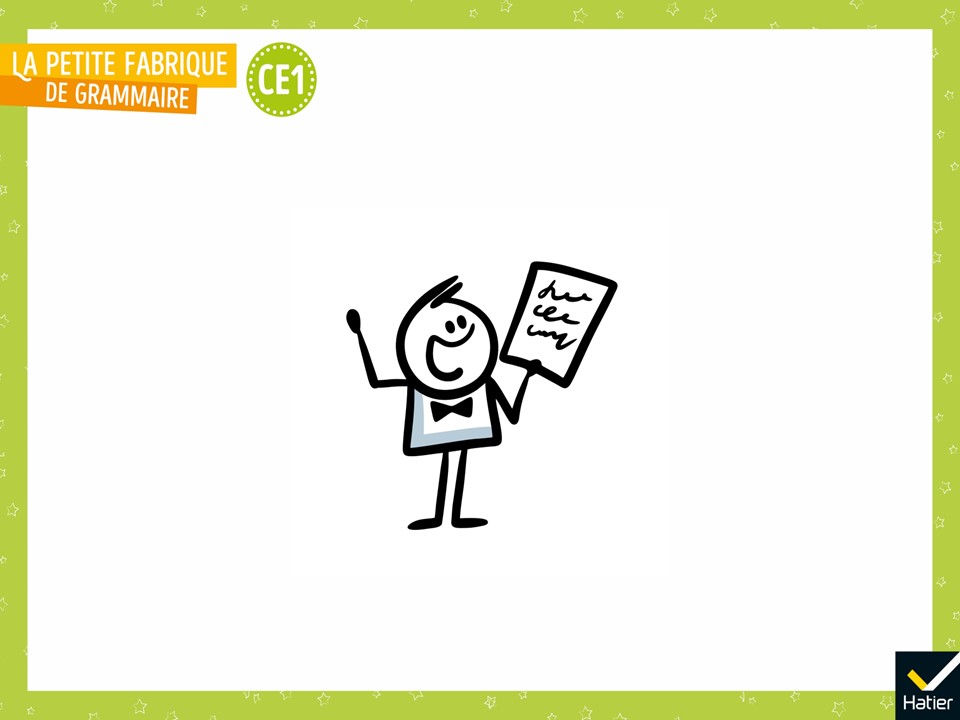 [Speaker Notes:  À l’oral : proposer les phrases suivantes et donner la consigne « Trouvez l’infinitif des verbes ».

• Burt mange une banane. ➜ Burt est en train de manger une banane. ➜ Il faut manger une banane.
• Ses copains l’encouragent. ➜ Ses copains sont en train de l’encourager. Il faut l’encourager.
• Burt fait un beau plongeon. ➜ Burt est en train de faire un beau plongeon. ➜ Il faut faire un beau plongeon.

 Continuez avec les phrases : 
• Ses copains applaudissent. ➜ Ses copains sont en train d’applaudir.
• Ils viennent tous sur l’arbre. ➜ Ils sont tous en train de venir sur l’arbre.]
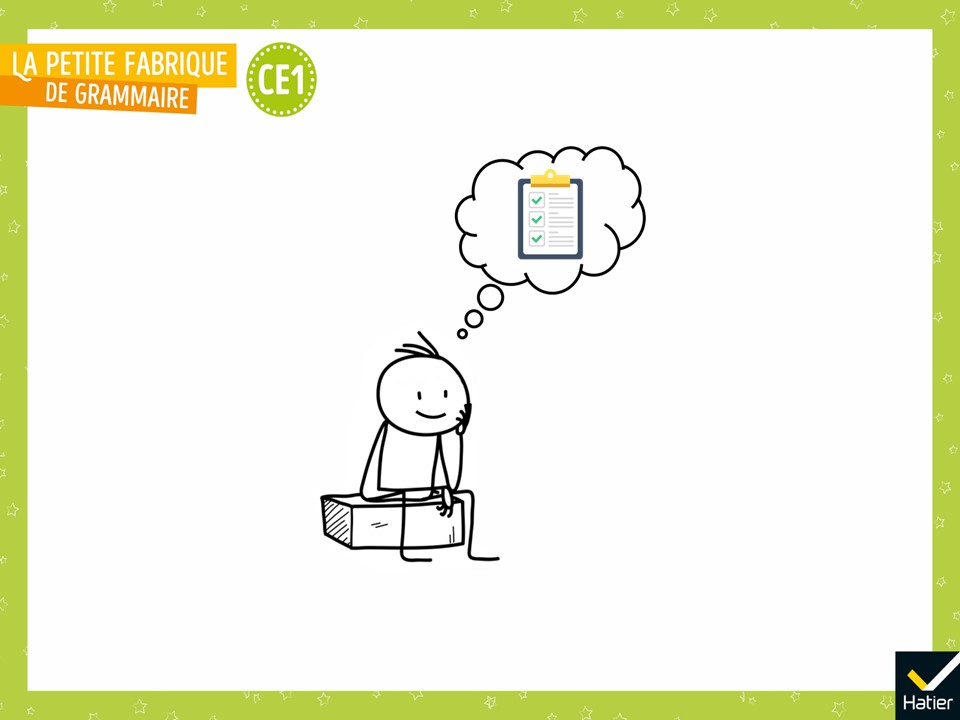 [Speaker Notes: « Dans la leçon Trouver l’infinitif, qu’avons-nous appris ? »
Réponse attendue (collectivement) : On a appris que : 
il y a plusieurs sortes d’infinitifs mais qu’on peut distinguer :
- ceux qui sont comme ajouter, verser, mélanger : on voit -er et on entend [e] à la fin ;
- les autres : on entend [r] à la fin comme dans mettre, battre, choisir…
On peut trouver l’infinitif en plaçant les expressions être en train de… ou il faut… devant le verbe.]
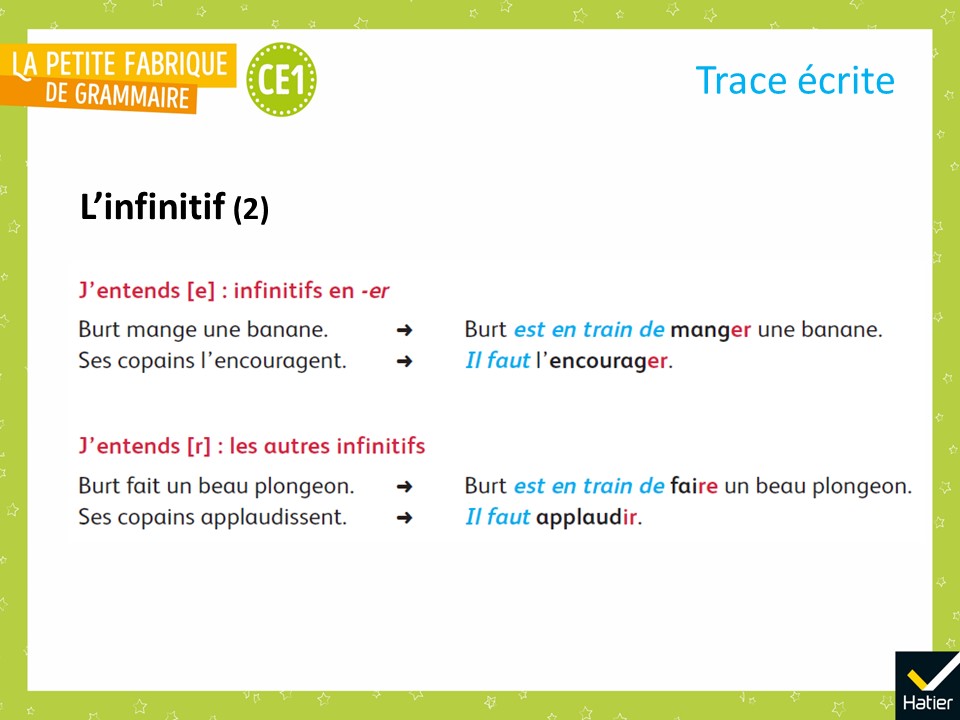 [Speaker Notes: « Voilà les mots qui me paraissent importants et les exemples que j’ai choisis. On va les lire ensemble. »]
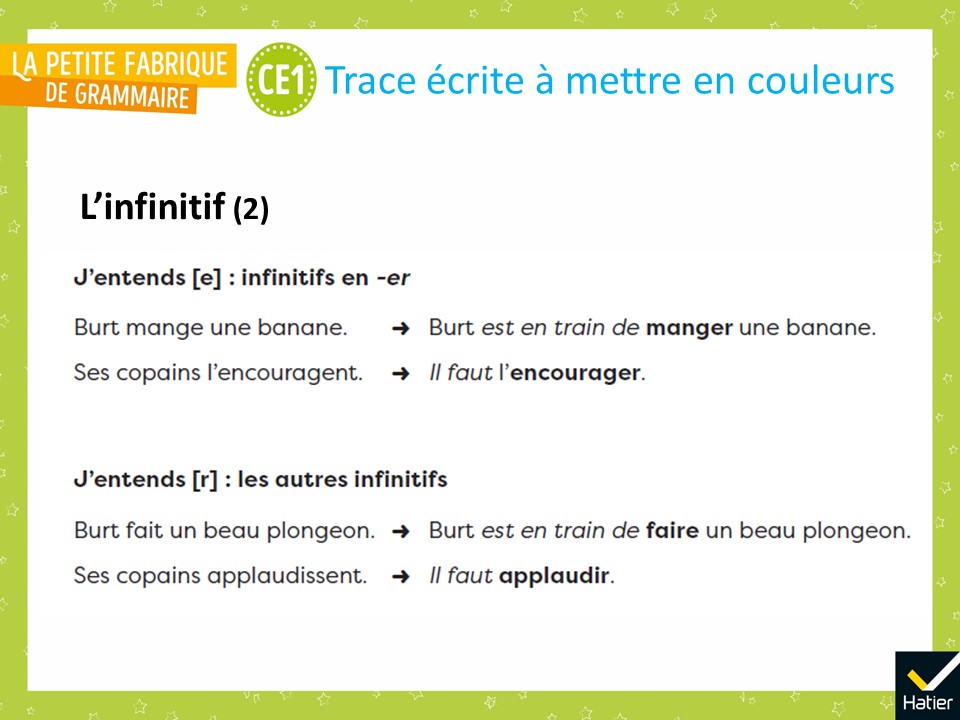 [Speaker Notes: Distribuer la trace écrite à compléter (cf. Fichier photocopiable).
« Voilà votre trace écrite. Vous allez ajouter les couleurs. 
Avec le crayon rouge, soulignez les lettres -er à la fin de manger et encourager, les lettres -re à la fin de faire et la lettre -r à la fin de applaudir. »]
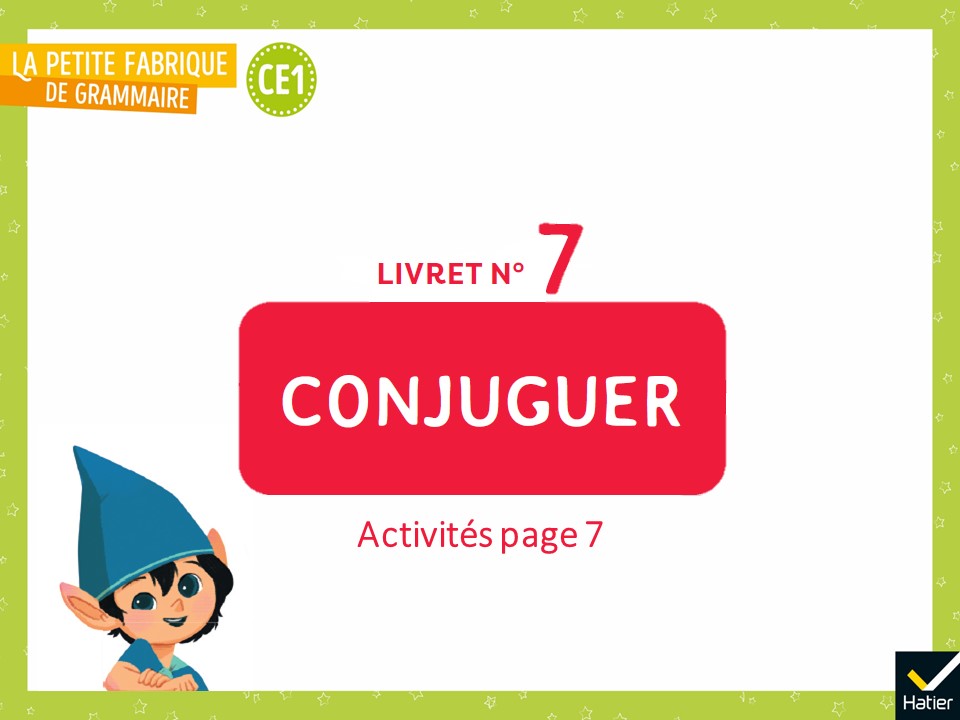 [Speaker Notes: Activités d’entrainement

Livret n° 7 page 7.]
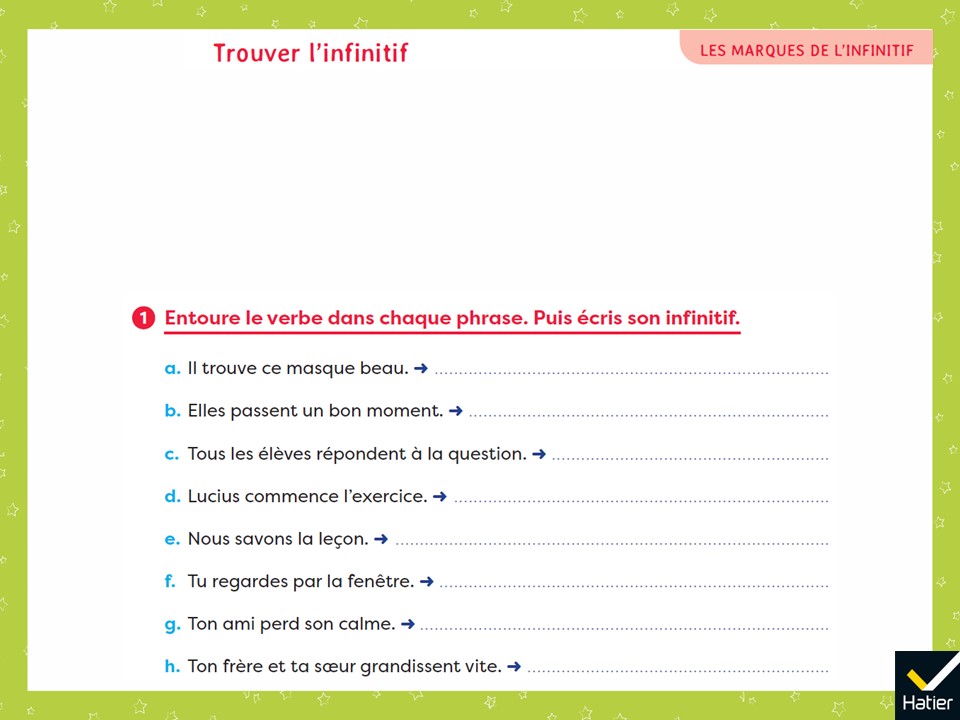 [Speaker Notes: Exercice 1 : 

Demander aux élèves d’utiliser systématiquement les deux méthodes (être en train de, il faut). Préciser qu’il est aussi possible d’utiliser on peut… Ils choisiront ultérieurement celle qu’ils préfèrent.
Pour orthographier correctement les infinitifs, ils doivent s’appuyer sur la forme conjuguée et sur la finale en [e] (j’écris -er) ou en [r].]
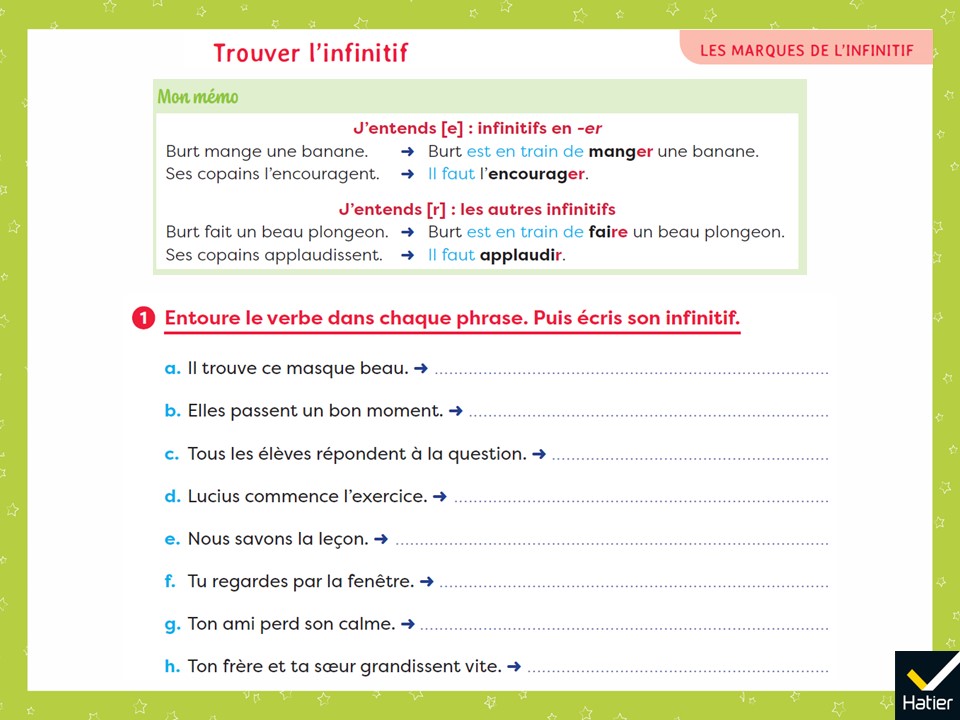 [Speaker Notes: (Affichage avec le mémo)
Exercice 1 : 

Demander aux élèves d’utiliser systématiquement les deux méthodes (être en train de, il faut). Préciser qu’il est aussi possible d’utiliser on peut… Ils choisiront ultérieurement celle qu’ils préfèrent.
Pour orthographier correctement les infinitifs, ils doivent s’appuyer sur la forme conjuguée et sur la finale en [e] (j’écris -er) ou en [r].]
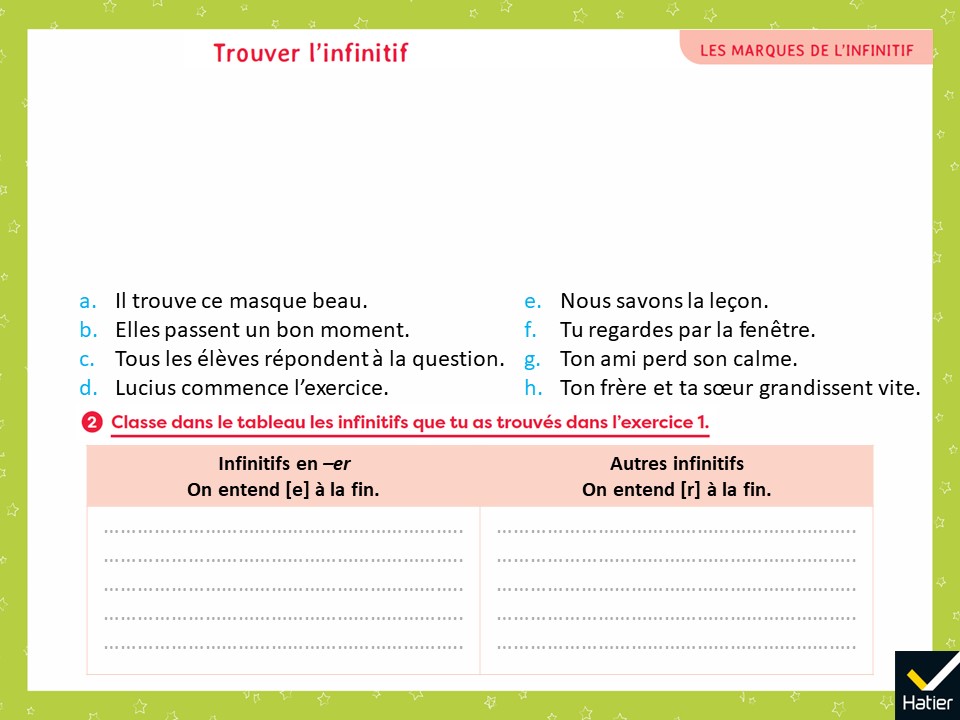 [Speaker Notes: Exercice 2 : 

Infinitifs en -er. On entend [e] à la fin : trouver ; passer ; commencer ; regarder
Autres infinitifs. On entend [r] à la fin : répondre ; savoir ; perdre ; grandir]
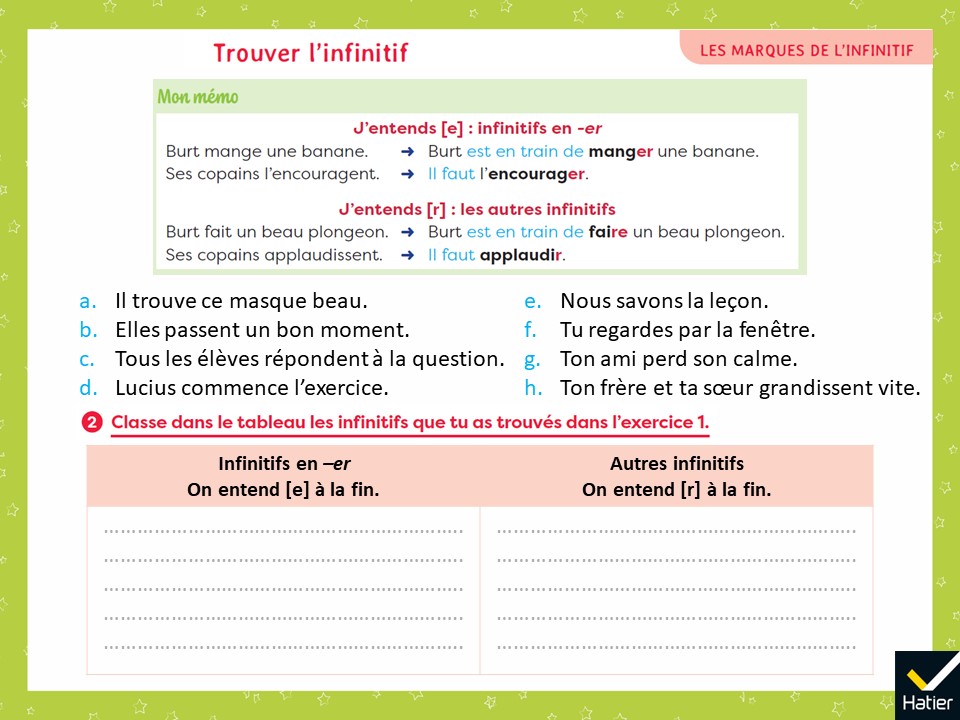 [Speaker Notes: (Affichage avec le mémo)
Exercice 2 : 

Infinitifs en –er. On entend [e] à la fin : trouver ; passer ; commencer ; regarder
Autres infinitifs. On entend [r] à la fin : répondre ; savoir ; perdre ; grandir]